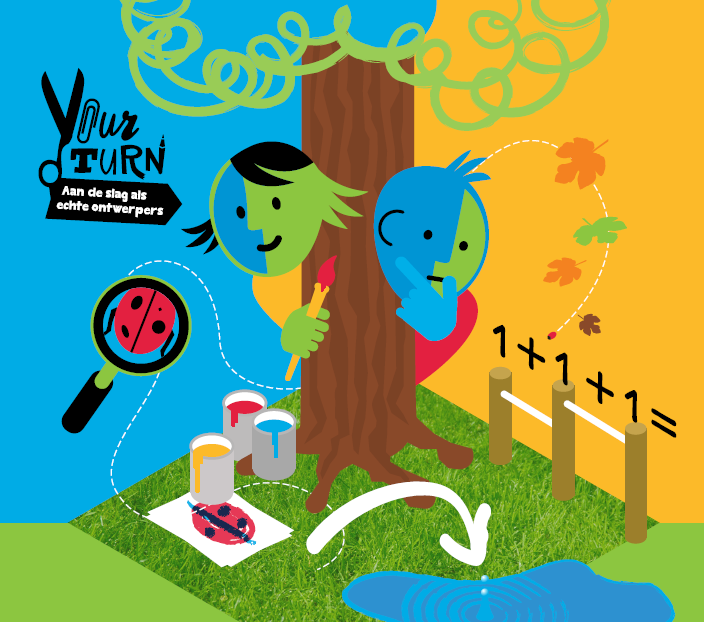 Ontwerp een 
buitenles
Les 1
Les 6
Wat hebben we gedaan?
Les uitgewerkt 
Benodigdheden verzameld
Les getest
Wat gaan we doen?
Idee presenteren aan leerkracht groep 3 en 4

Poster maken en demonstratie geven
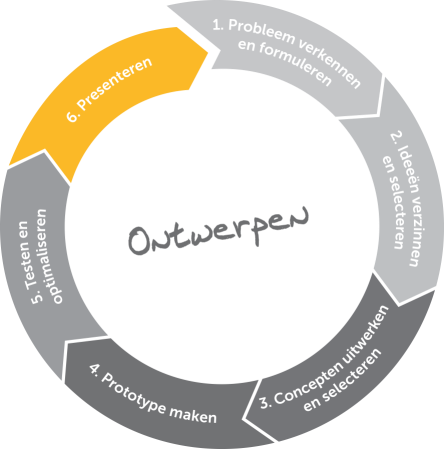 [Speaker Notes: Gebruik je de videostrip? Kijk dan op de volgende dia.]
Wat gaan we doen?
Videostrip maken

Opsturen naar de leerkracht uit groep 3 en 4
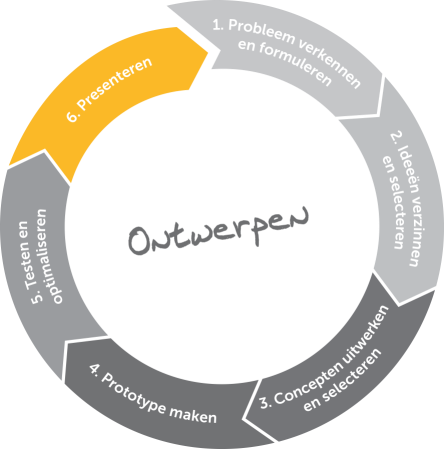 [Speaker Notes: Gebruik je de videostrip? Kijk dan op de volgende dia.]
Presentatie voorbereiden
Zorg dat duidelijk wordt:
hoe de les heet;
wat je leert van de les (het leerdoel);
wat de benodigdheden zijn;
hoe de les verloopt;
Wat de les leuk maakt.

Zorg ook dat je de les kunt demonstreren!
Presentaties
Welke buitenles gaat worden uitgevoerd in groep 3/4?
Afsluiting
Is het gelukt om een goede presentatie te maken?

Gaan jullie een lesidee versturen naar Jantje Beton?
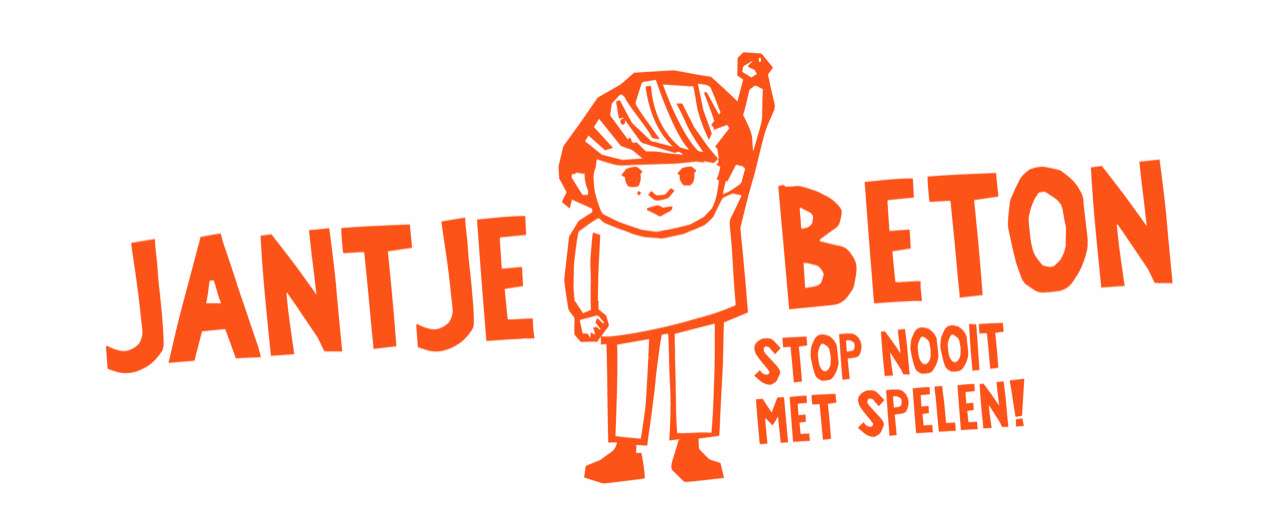 [Speaker Notes: Terugblik op les 6]
Afsluiting
Hoe was het om te ontwerpen?
Wil je nog eens iets ontwerpen?
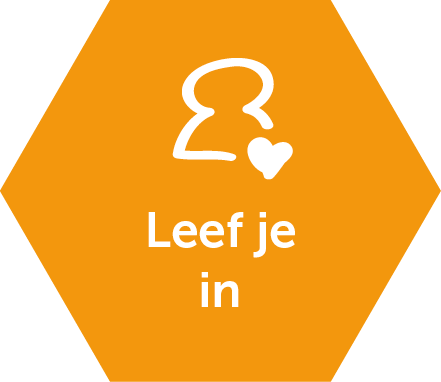 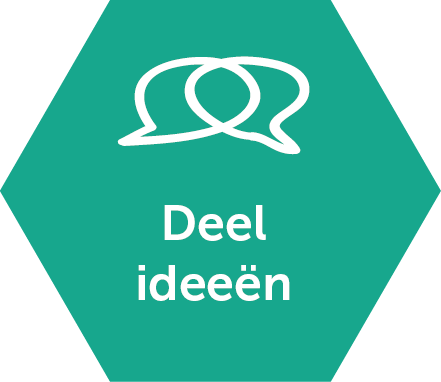 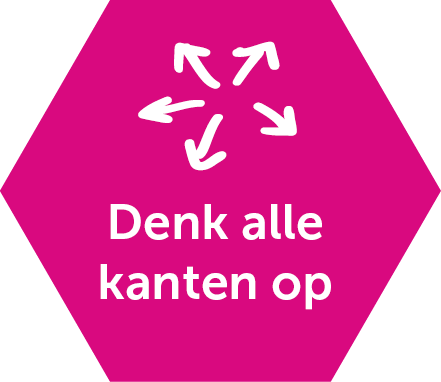 [Speaker Notes: Terugblik om hele project
Vertel wat ze allemaal ontdekt en geleerd hebben.]